Odemykání studánky
Milé děti, velký hlavní úkol  už známe, (půjdeme ozdobit pařízek vodníčkovi) a také si studánku odemkneme kouzelnou básničkou.
Odmykám tě, studánko,
mám kouzelný  klíč.
Sluníčko nám svítí,
a zima už je pryč.
Pohybová hra
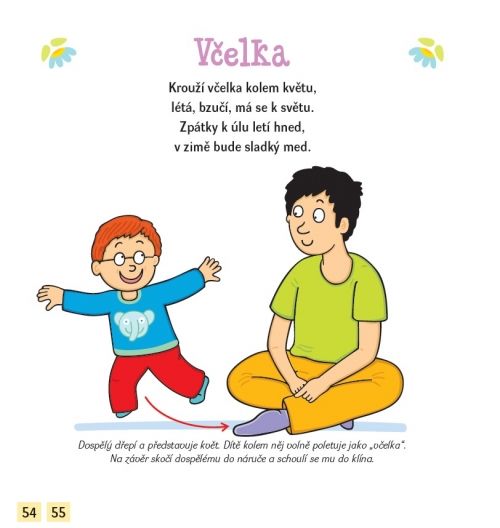 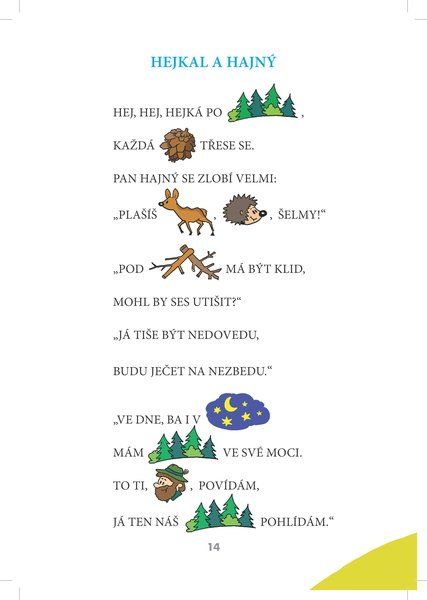 Hádanky
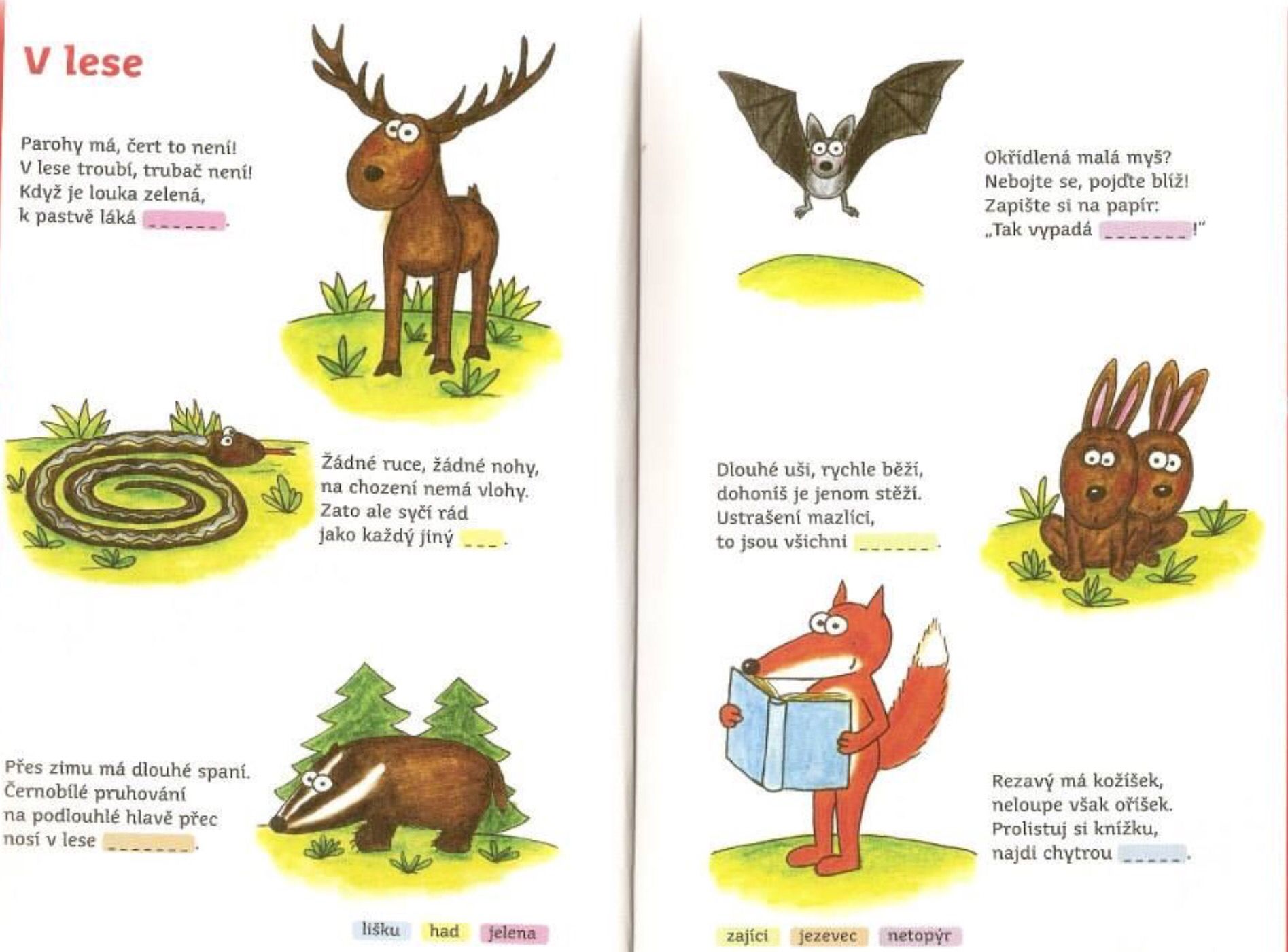